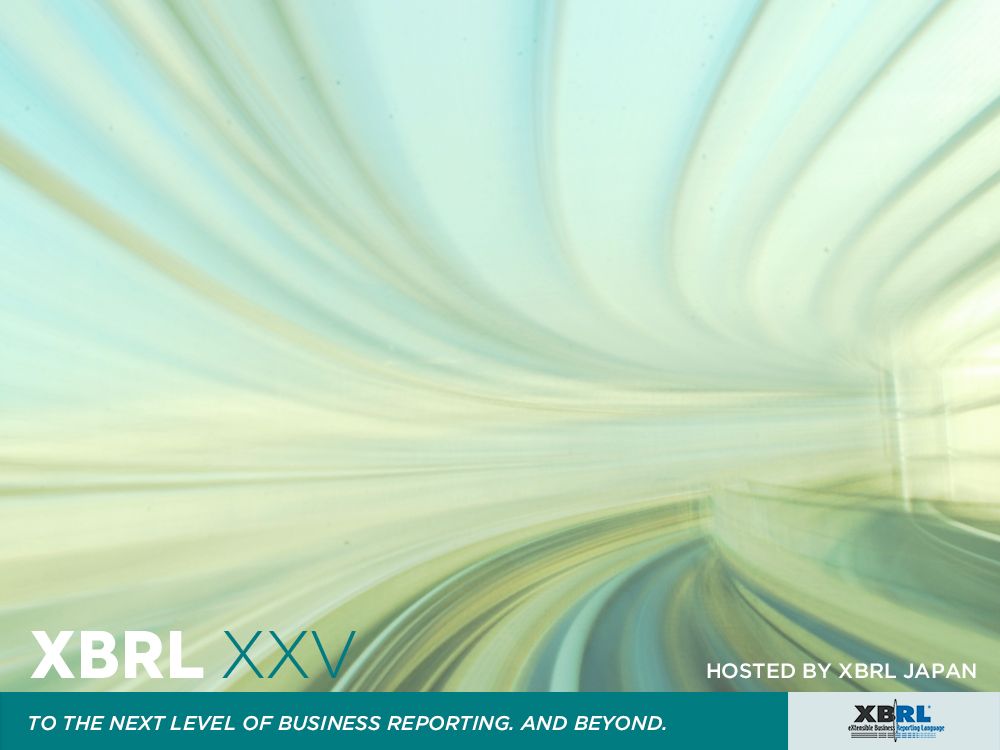 API WG Update
16th Eurofiling Workshop 
Wednesday 12 December


Herm Fischer
API WG - Objectives
Goal
To standardise the APIs created for XBRL by providing blueprints for them in the form of API signatures

Benefits
Providing software developers with a familiar point of entry into XBRL
Serving as a useful learning tool for developers wishing to incorporate XBRL
Encouraging open source implementations of the API signatures
Enabling greater consistency across vendor tools and greater interoperability across vendor implementations of XBRL
API WG - Status
Working Group formed in April 2012
First task was to create survey to canvas input from broad XBRL community. Survey released in September and covered areas including:
Background information such as operating jurisdictions, XBRL specifications used etc
How XBRL is being used (taxonomy creation, instance creation etc)
How the XBRL integration was achieved (used existing XBRL toolkit, built own XBRL capability etc)
What problems were encountered
What enhancements to current API’s would they like to see
API WG - Survey Status
Survey is still open and we’d love to hear from you!

http://www.xbrl.org/news/provide-your-input-take-api-survey

Initial results are on the following pages but:
They are incomplete and based on a relatively small sample - 61 respondents
For key questions only around 50% of respondents provided a response (i.e. others skipped those questions)
There were some conflicting results, i.e. the responses to one question did not tally with the responses to another question
API WG - Survey Responses
Respondents
Majority of respondents are XBRL developers, consultants and solution providers. 
This is followed by XBRL users
Smallest group are taxonomy authors and regulators

XBRL Integration
B2G respondents were more than double those using B2B
Respondents using XBRL to normalise data or to produce internal reports is almost half the number of those submitting instance documents to regulators
Specifications and Document Persistence
Specifications used
The dimensional specification was in use by nearly all respondents
Over half use the formula specification 
Nearly half use inline XBRL
About a third use the versioning specification (??)
Taxonomy and Instance Persistence
The majority store taxonomies (50%) and instances (63%) in the file system
A third of respondents store taxonomies and instances in relational data bases
A relational model for taxonomy persistence could be useful?
Integration Approaches
Mapping to Core Data
Wide variety of approaches with the majority (although less than half) taking a completely customised approach. Only a small minority are XBRL all the way down
Use of APIs
Mixture of custom development and external components characterises most XBRL-enabled implementations
Only a small minority were able to achieve their XBRL goals entirely with sourced rather than built components.
Project Type
Nearly all respondents developed their XBRL capability in-house with more than half incorporating existing components into their solutions
Challenges and Areas of Difficulty
Challenges in order of significance:
The specifications are difficult to understand (by WIDE margin)
On-going maintenance (especially with taxonomy versioning)
Finding appropriate expertise 
Understanding the integration process
Integrating the various components of the solution
Specific areas of difficulty in order of significance:
Validating instance documents for semantics or accuracy
Working with the formula specification
Mapping source data
Validating instance documents against a taxonomy
Processing extremely large documents
Maintaining or versioning taxonomies
Survey - General Observations
What respondents want are higher level API’s oriented to business requirements, e.g. instance creation and validation. Existing API’s are too closely mapped to the XBRL specifications rather than business requirements

XBRL Dimensions are seen by respondents as an integral part of the XBRL specification and should not seen as an add-on

The XBRL specifications are too complex for developers who are building business applications.
Next Steps
The survey is still open so please consider responding

http://www.xbrl.org/news/provide-your-input-take-api-survey

Fuller analysis of the survey and report to XSB

Co-ordinate with other working groups (e.g. Abstract Modelling, Table etc) to ensure no duplication of work or inconsistencies